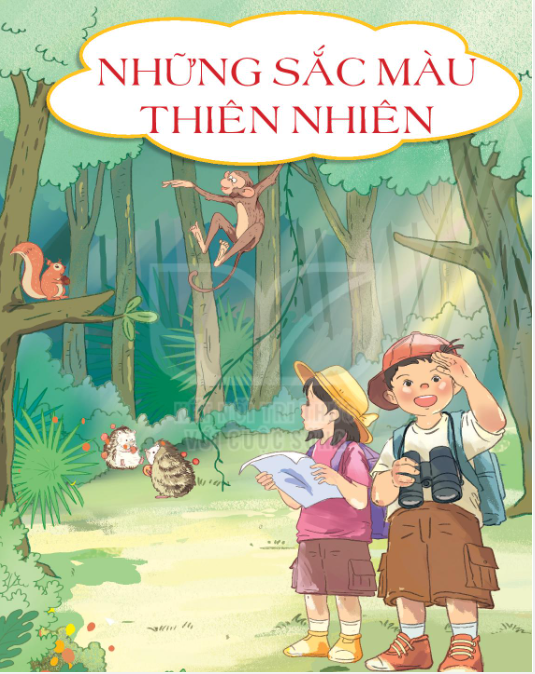 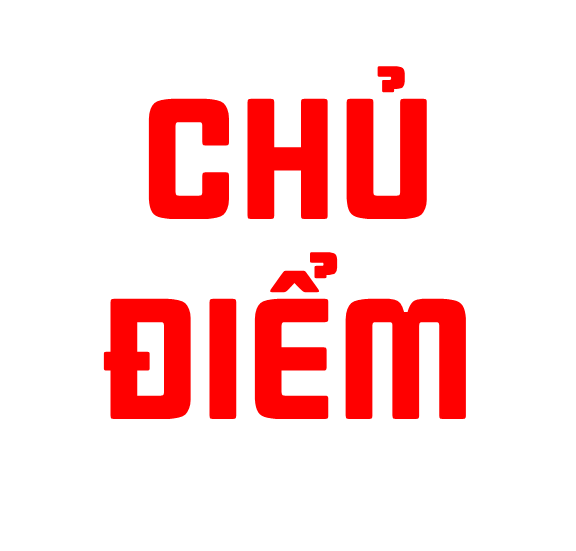 Thứ…..ngày…..tháng…..năm…..
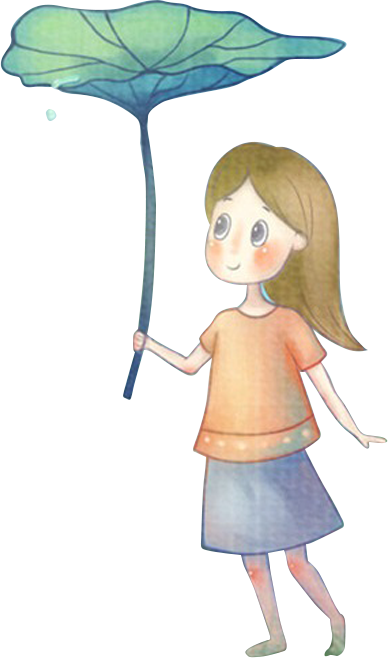 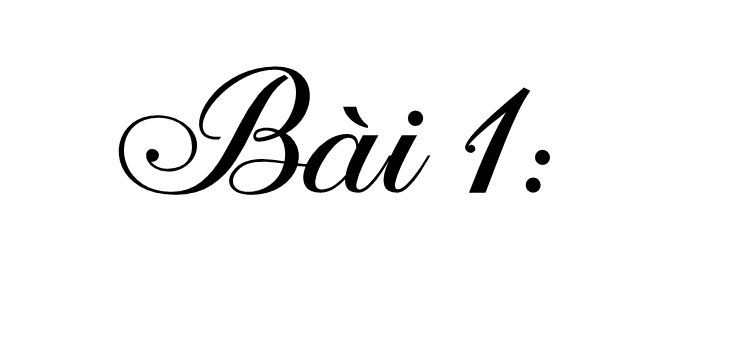 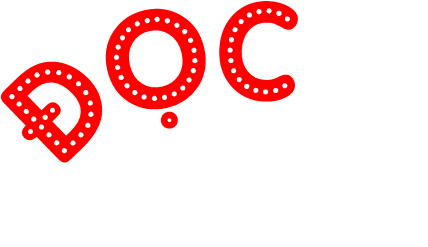 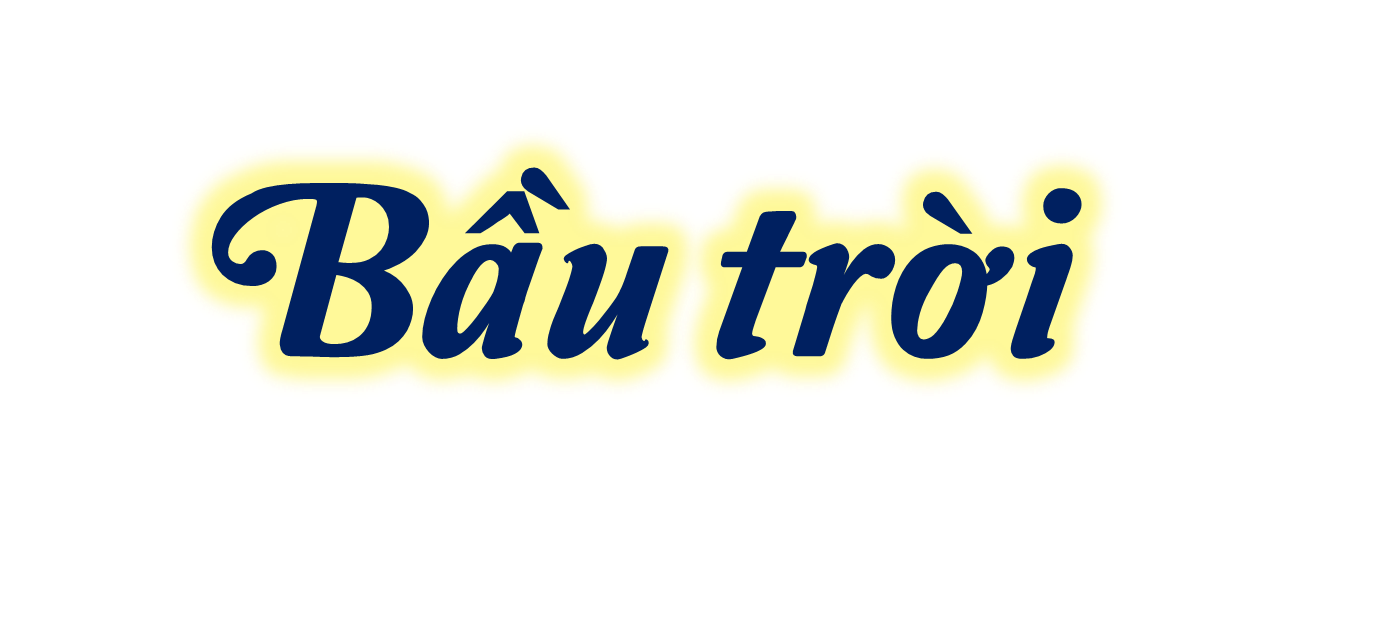 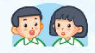 Nói về những gì em thấy trên bầu trời
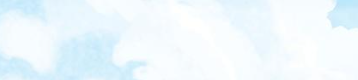 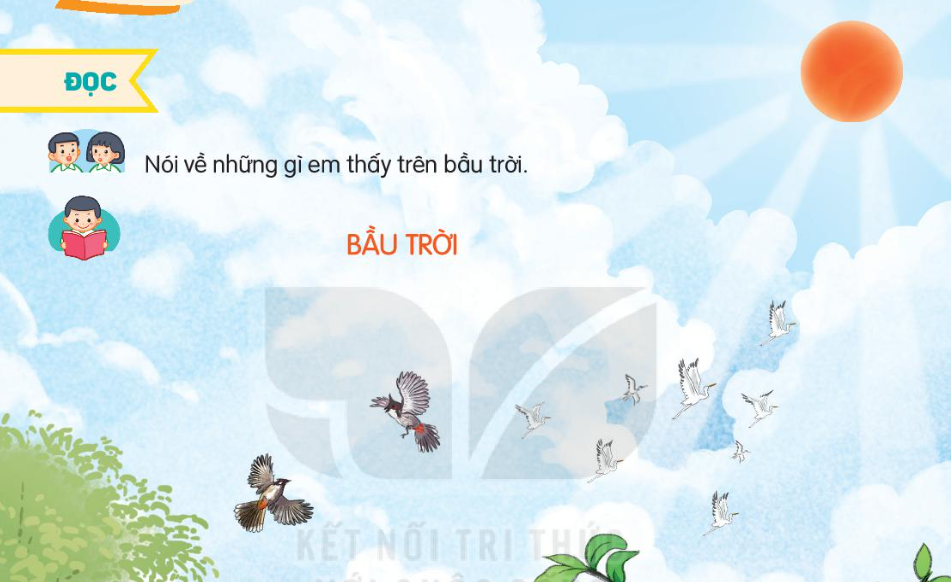 Những đám mây trắng, xốp nhẹ, nằm lửng lơ trên bầu trời. Mặt trời tỏa  ánh nắng rực rỡ. Những tia nắng chiếu rọi xuống mặt đất khiến cho cây lá trở nên xanh biếc; Đàn chim sải cánh bay lên bầu trời cao xanh vời vợi, đón nhận ánh nắng rực rỡ,…
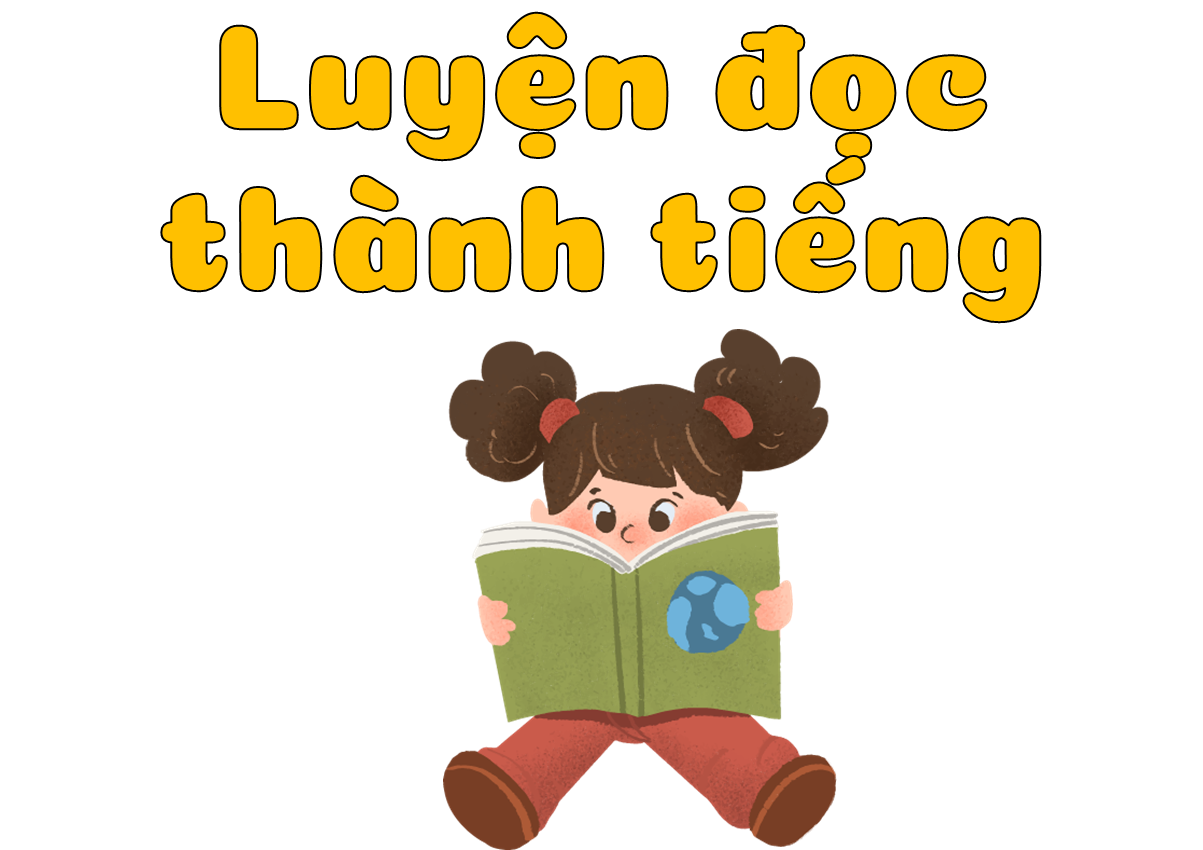 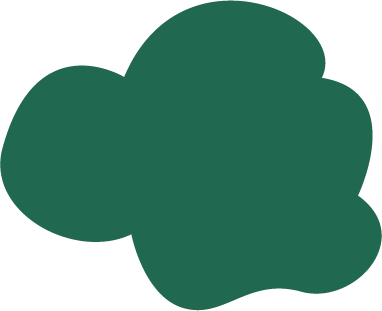 TAI NGHE
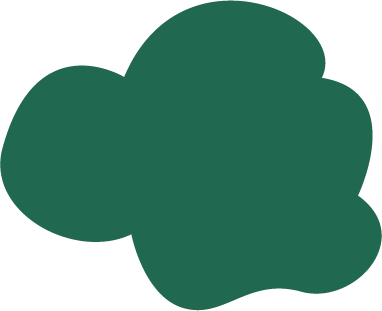 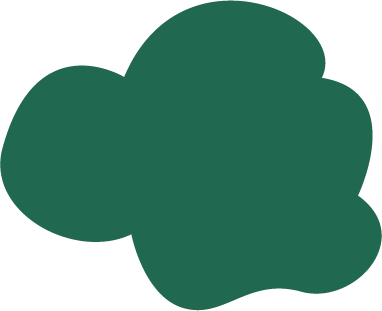 MẮT DÕI
TAY DÒ
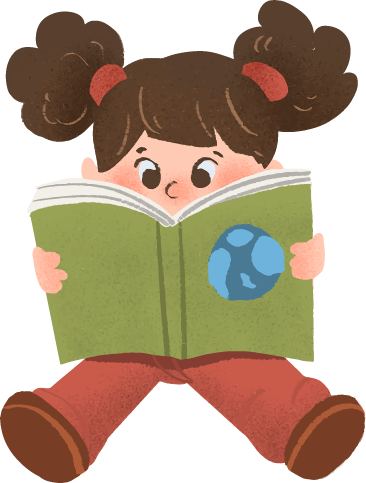 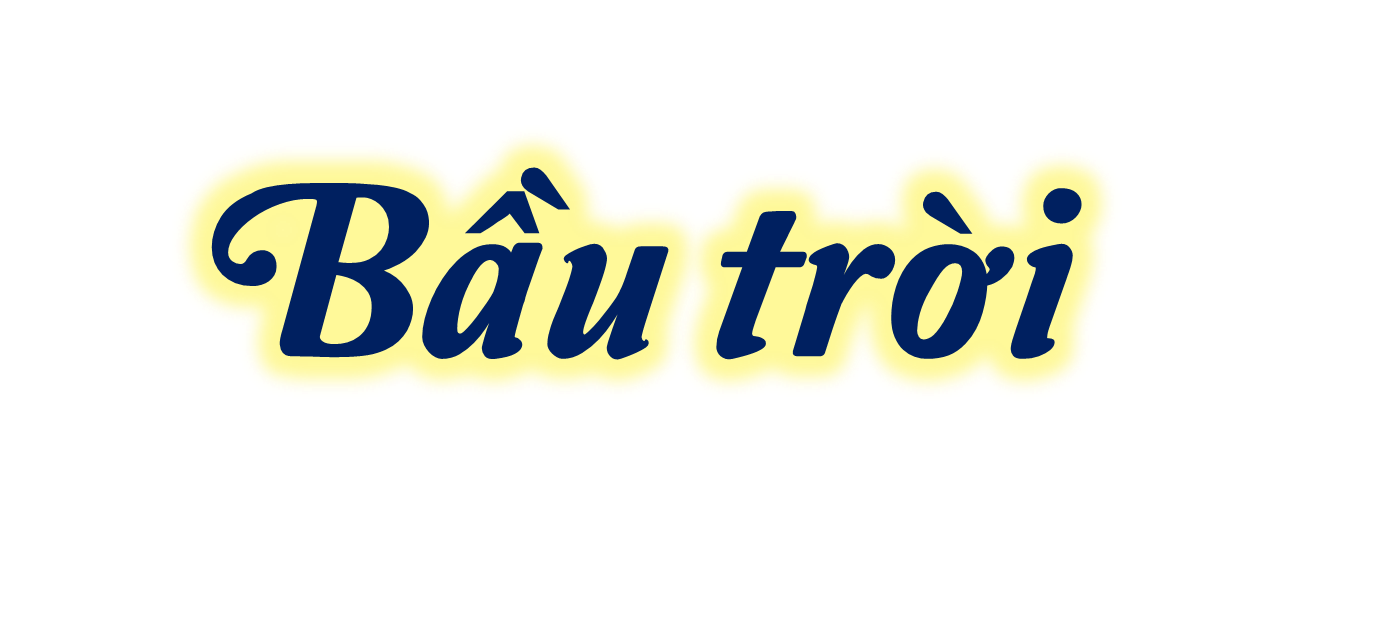 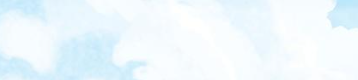 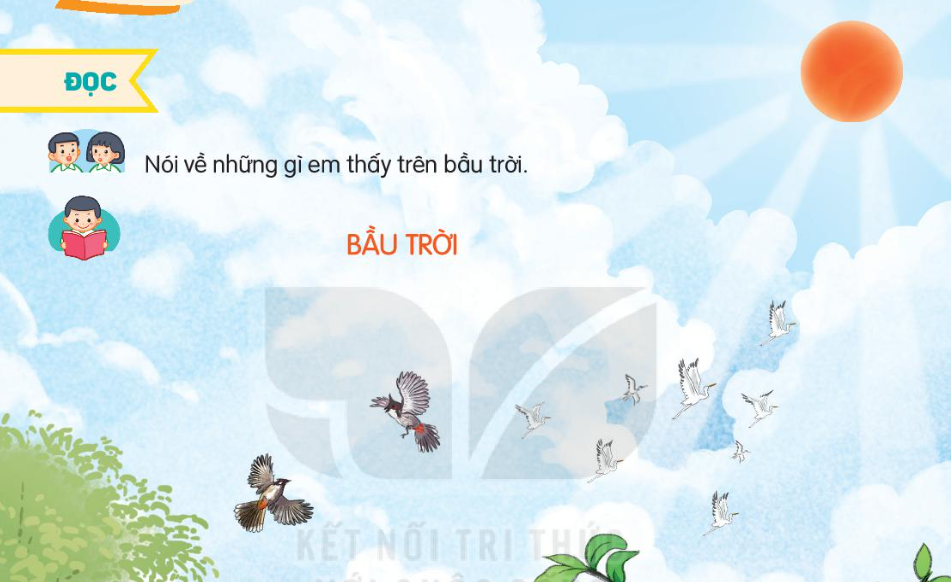 Ngẩng đầu nhìn lên trời, bạn thấy gì nào? Bạn có thể thấy những con chim đang bay, những vòm cây xanh biếc, những tia nắng xuyên qua đám mây trắng muốt như bông. Đôi khi bạn còn thấy những giọt mưa đang rơi xuống hay đàn bướm dập dờn trong gió nhẹ.
   Bầu trời có màu gì nhỉ? Bầu trời thường có màu xanh lơ vào ban ngày, màu đen vào ban đêm. Tuy vậy, tùy vào thời tiết mà bầu trời có những sắc màu khác nhau. Khi mặt trời chiếu vào bầu không khí chứa nhiều hơi nước sau cơn mưa, bạn sẽ nhìn thấy bảy sắc màu rực rỡ của cầu vồng.
   Bầu trời bao quanh Trái Đất và cung cấp không khí cho con người, loài vật và cây cối. Vì vậy, giữ bầu trời được trong lành chính là góp phần duy trì sự sống cho muôn loài.
(Theo Từ điển bách khoa toàn thư đầu tiên của tôi)
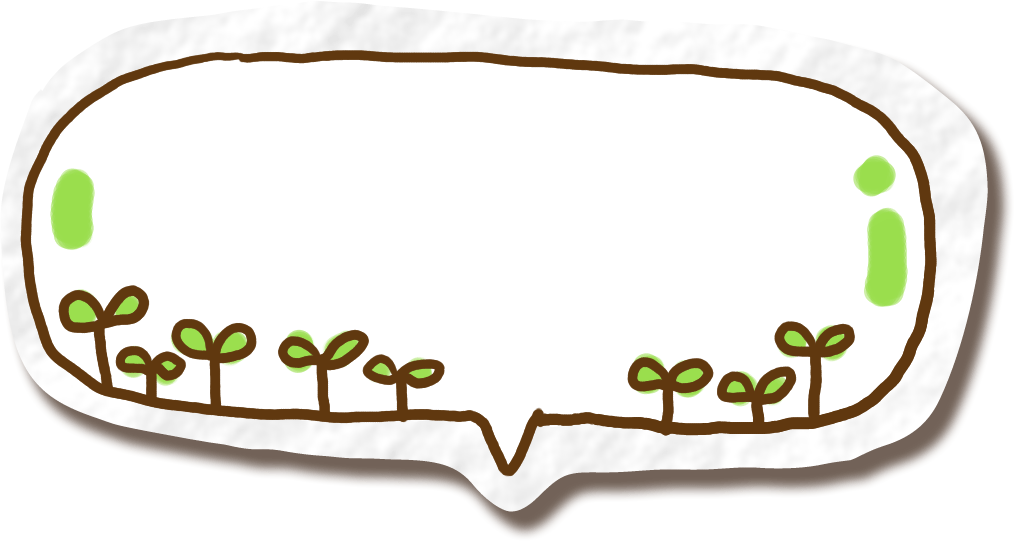 Luyện đọc từ khó
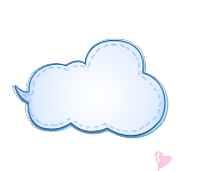 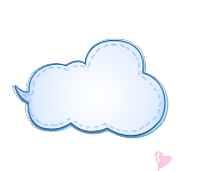 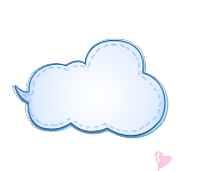 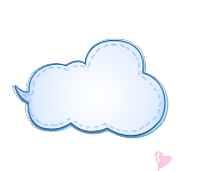 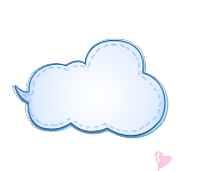 xanh biếc
dập dờn
giọt mưa
rực rỡ
sức sống
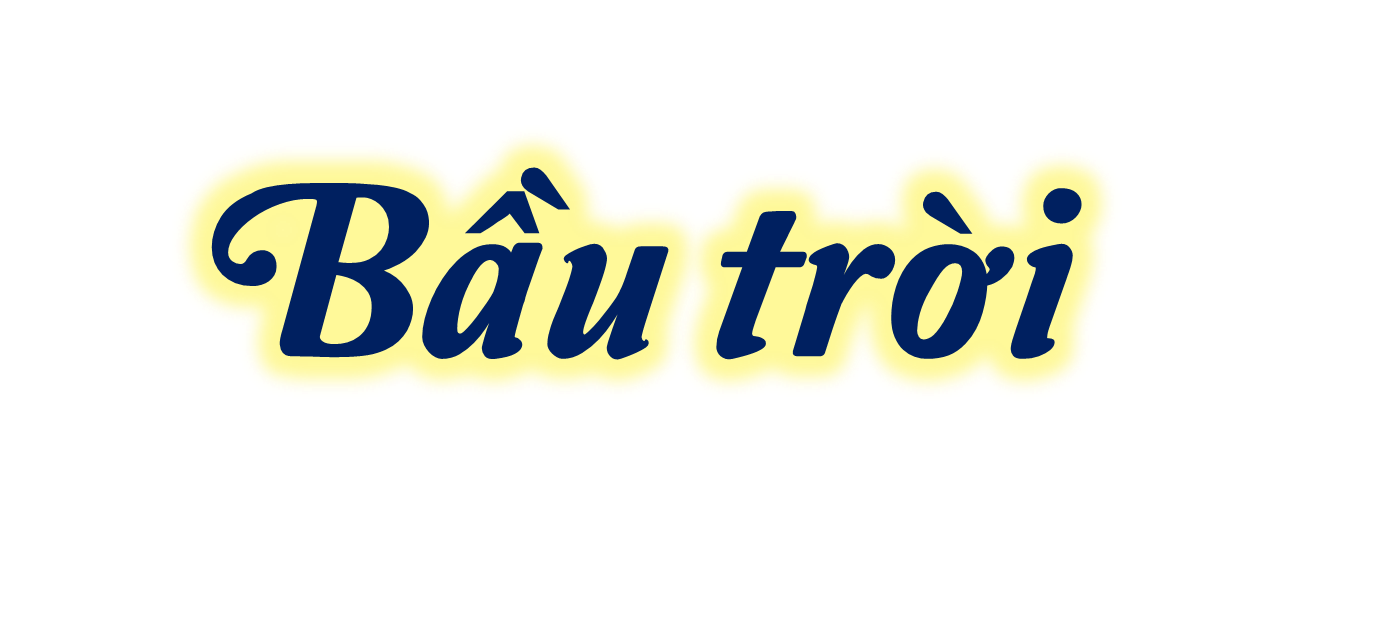 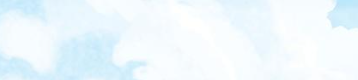 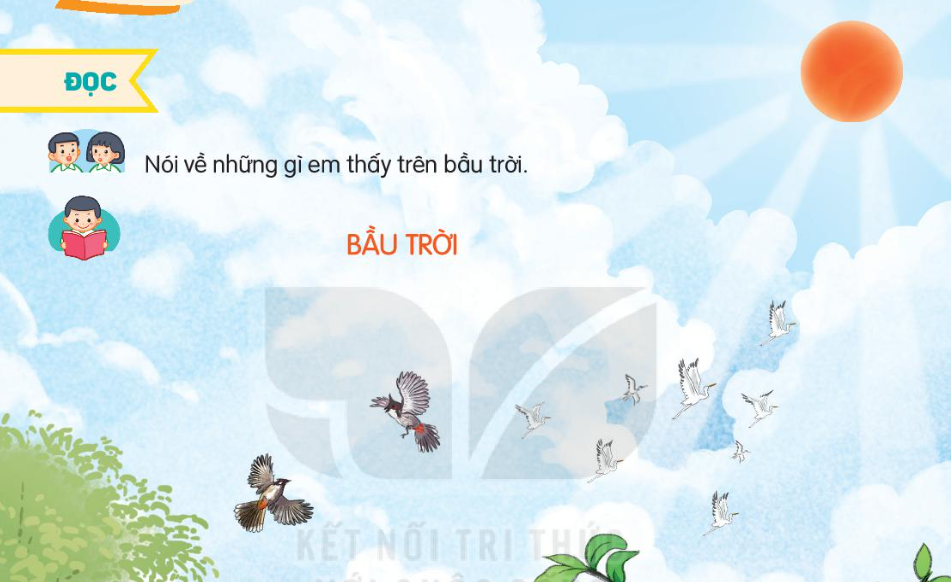 Ngẩng đầu nhìn lên trời, bạn thấy gì nào? Bạn có thể thấy những con chim đang bay, những vòm cây xanh biếc, những tia nắng xuyên qua đám mây trắng muốt như bông. Đôi khi bạn còn thấy những giọt mưa đang rơi xuống hay đàn bướm dập dờn trong gió nhẹ.
   Bầu trời có màu gì nhỉ? Bầu trời thường có màu xanh lơ vào ban ngày, màu đen vào ban đêm. Tuy vậy, tùy vào thời tiết mà bầu trời có những sắc màu khác nhau. Khi mặt trời chiếu vào bầu không khí chứa nhiều hơi nước sau cơn mưa, bạn sẽ nhìn thấy bảy sắc màu rực rỡ của cầu vồng.
   Bầu trời bao quanh Trái Đất và cung cấp không khí cho con người, loài vật và cây cối. Vì vậy, giữ bầu trời được trong lành chính là góp phần duy trì sự sống cho muôn loài.
(Theo Từ điển bách khoa toàn thư đầu tiên của tôi)
1
2
Cùng chia đoạn
3
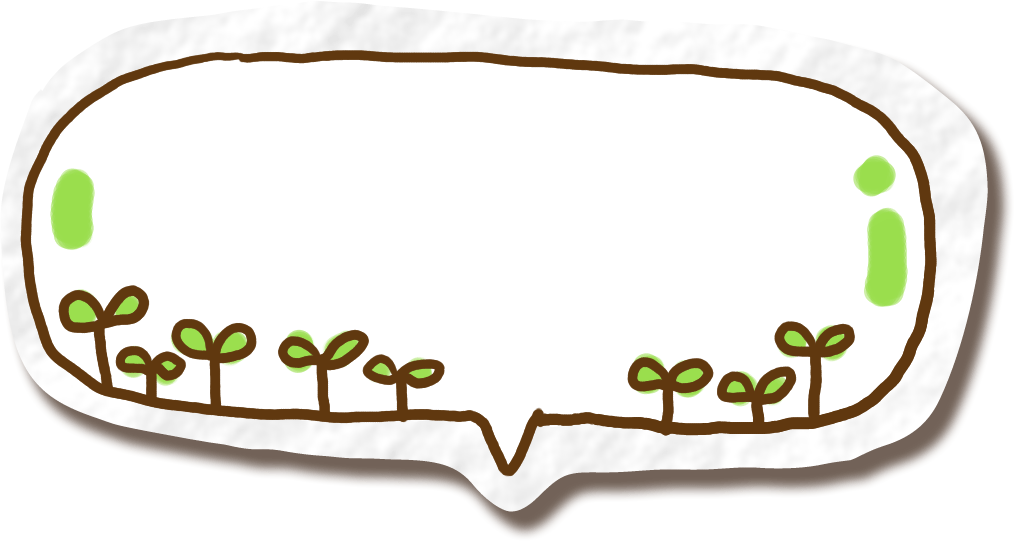 Luyện đọc câu dài
Bạn có thể thấy/ những con chim đang bay,/những vòm cây xanh biếc,/ những tia nắng/ xuyên qua những đám mây trắng muốt như bông.//
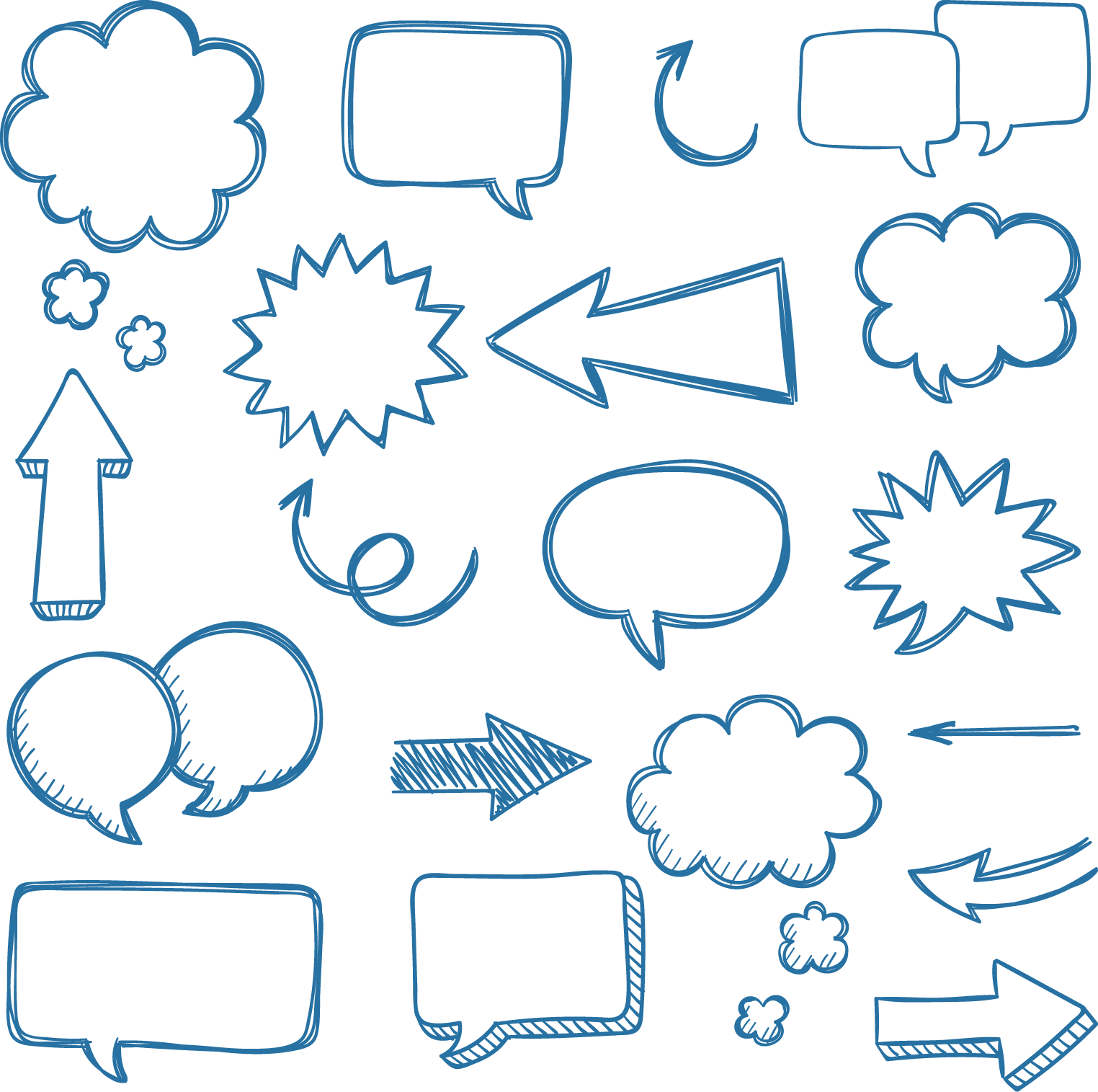 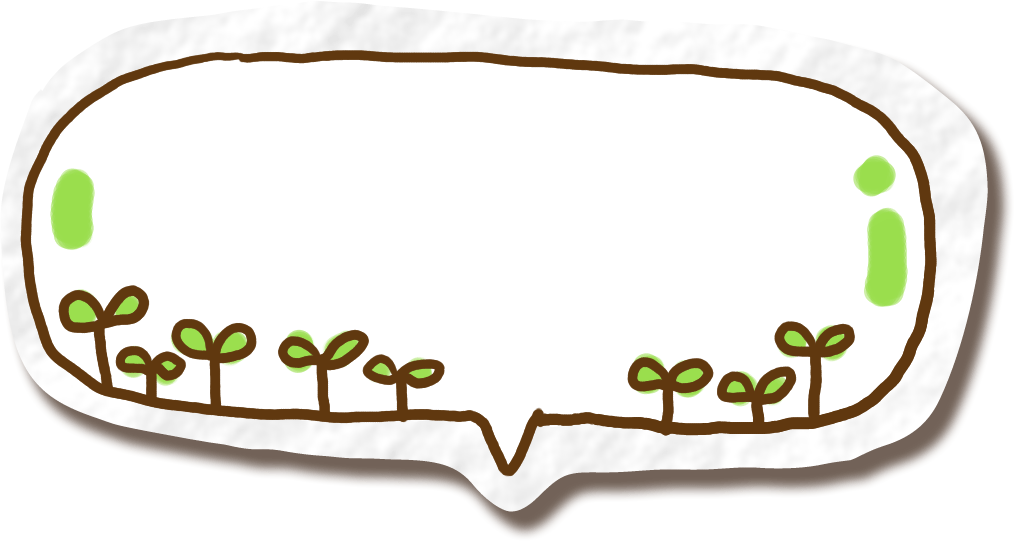 Luyện đọc theo nhóm
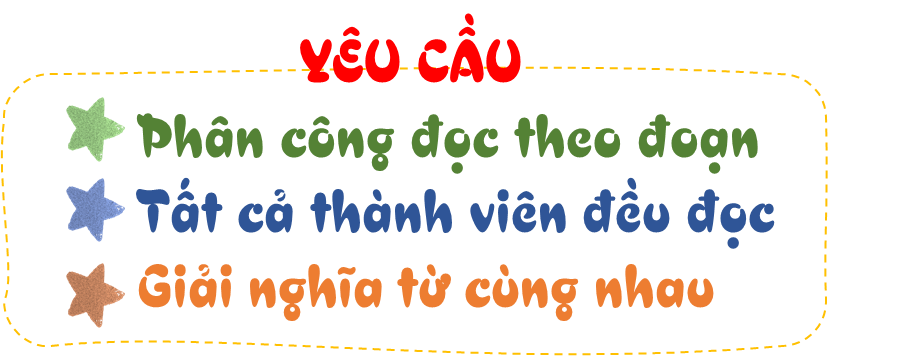 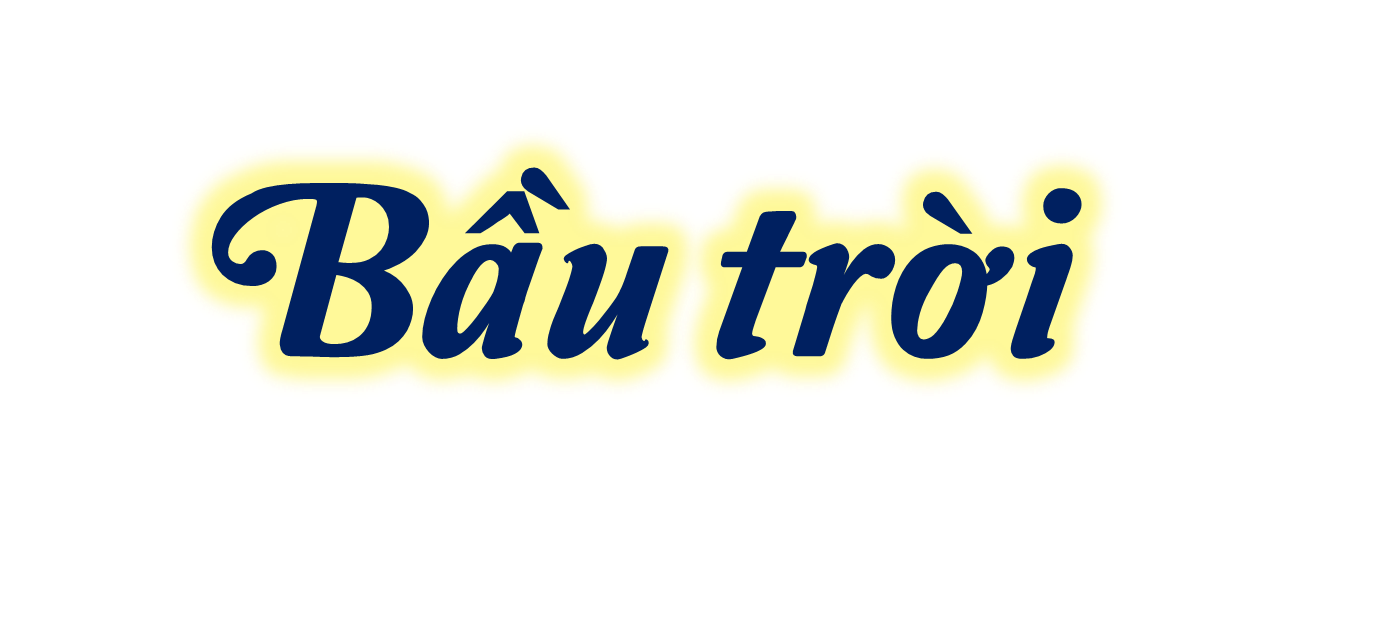 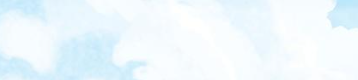 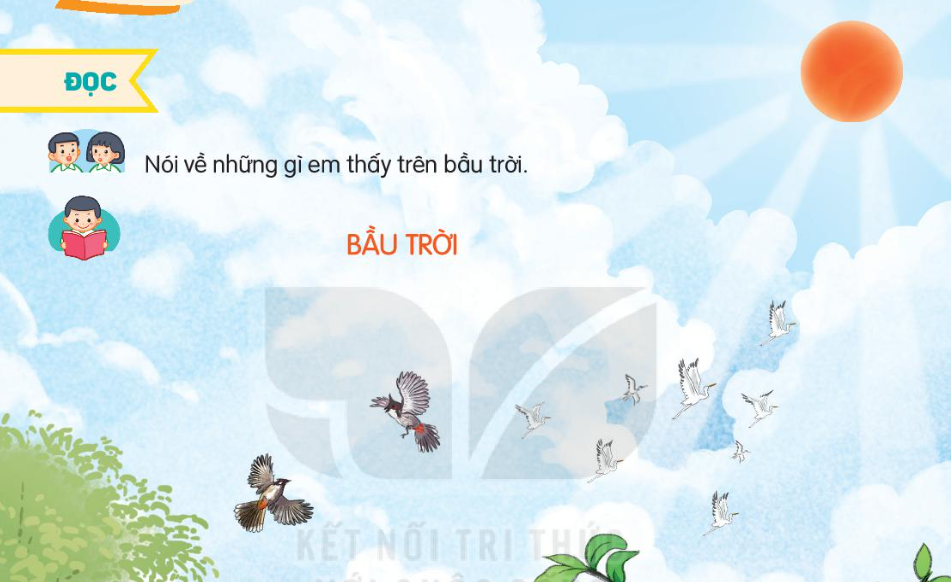 Ngẩng đầu nhìn lên trời, bạn thấy gì nào? Bạn có thể thấy những con chim đang bay, những vòm cây xanh biếc, những tia nắng xuyên qua đám mây trắng muốt như bông. Đôi khi bạn còn thấy những giọt mưa đang rơi xuống hay đàn bướm dập dờn trong gió nhẹ.
   Bầu trời có màu gì nhỉ? Bầu trời thường có màu xanh lơ vào ban ngày, màu đen vào ban đêm. Tuy vậy, tùy vào thời tiết mà bầu trời có những sắc màu khác nhau. Khi mặt trời chiếu vào bầu không khí chứa nhiều hơi nước sau cơn mưa, bạn sẽ nhìn thấy bảy sắc màu rực rỡ của cầu vồng.
   Bầu trời bao quanh Trái Đất và cung cấp không khí cho con người, loài vật và cây cối. Vì vậy, giữ bầu trời được trong lành chính là góp phần duy trì sự sống cho muôn loài.
(Theo Từ điển bách khoa toàn thư đầu tiên của tôi)
1
2
3
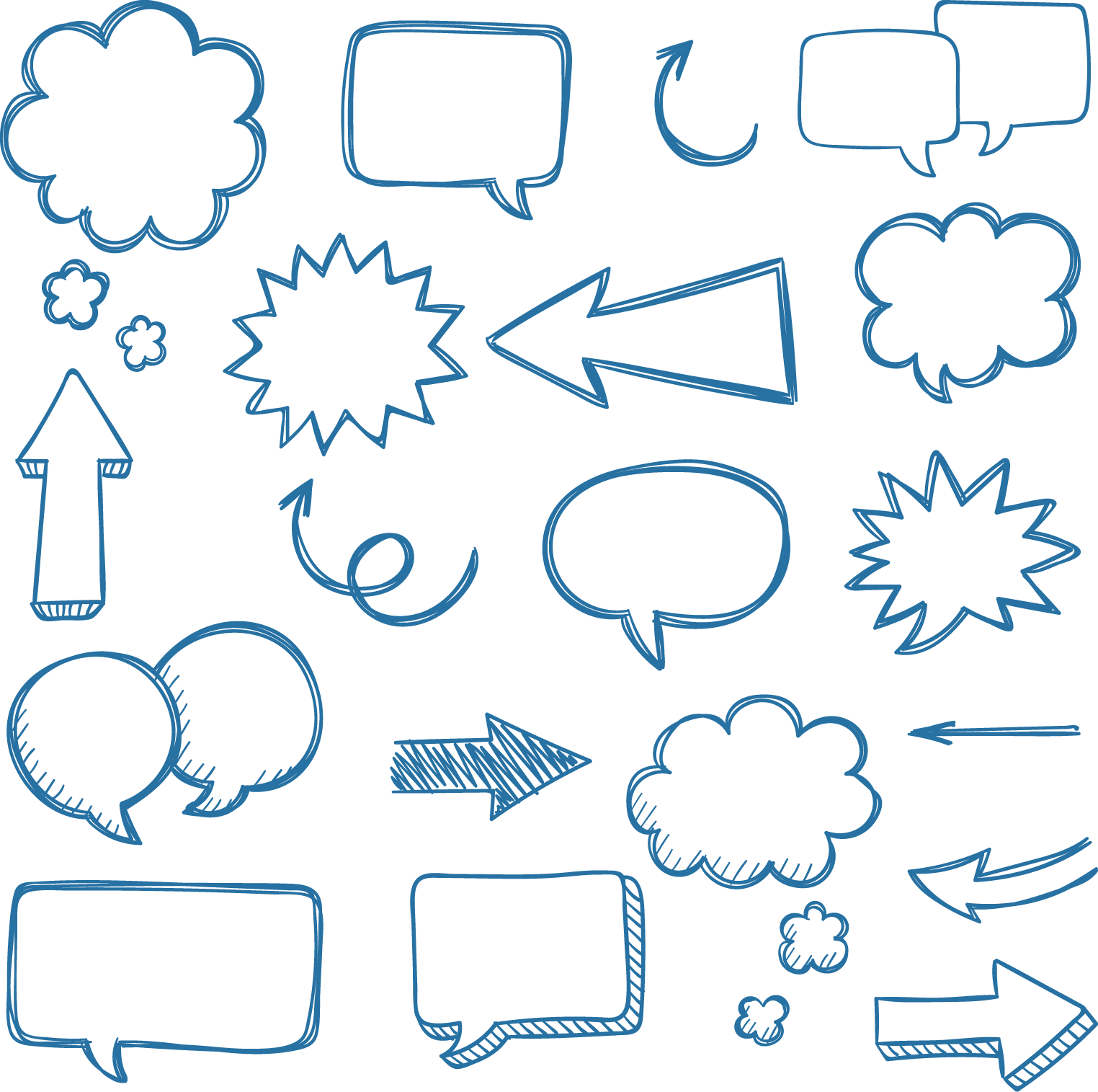 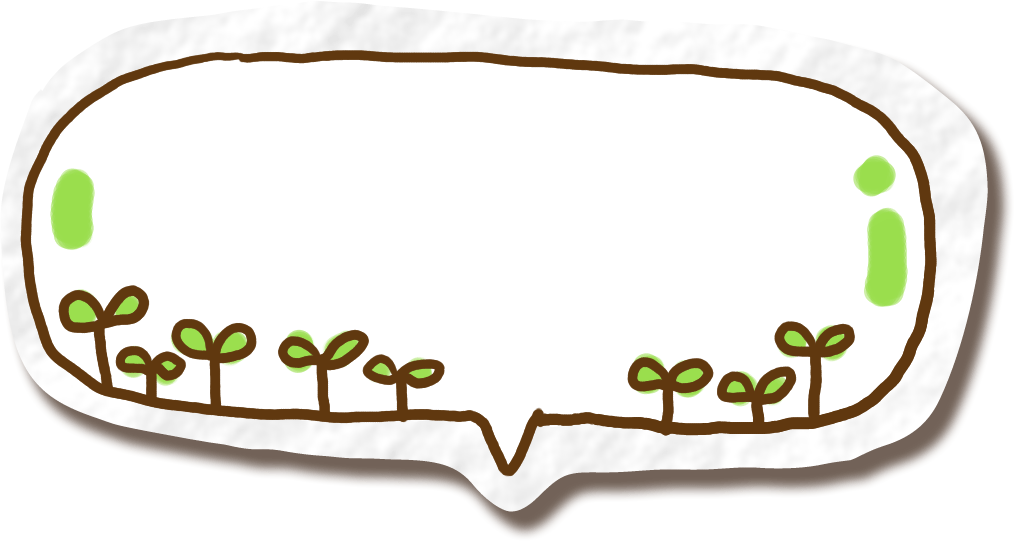 Luyện đọc toàn bài
Tiêu chí đánh giá
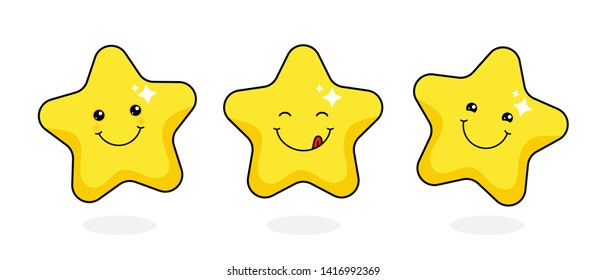 Đọc đúng
1
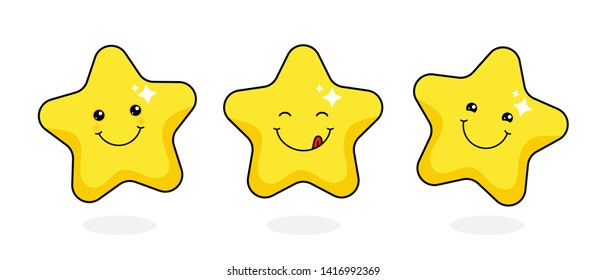 Đọc to, rõ
2
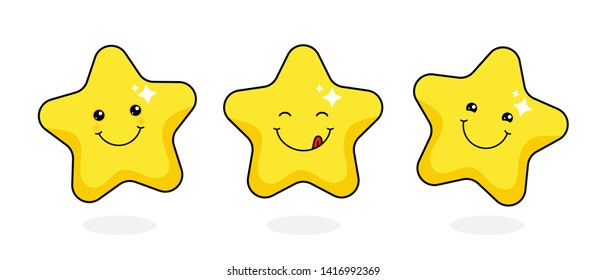 Ngắt nghỉ đúng chỗ
3
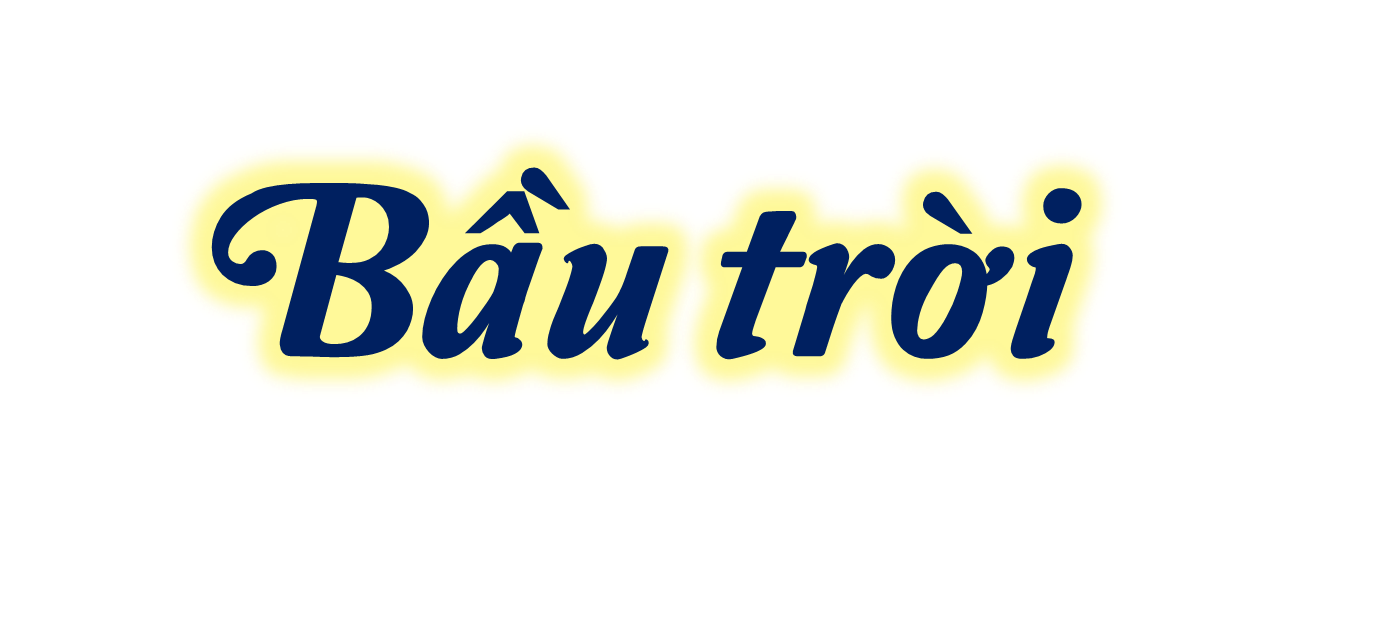 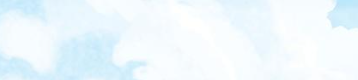 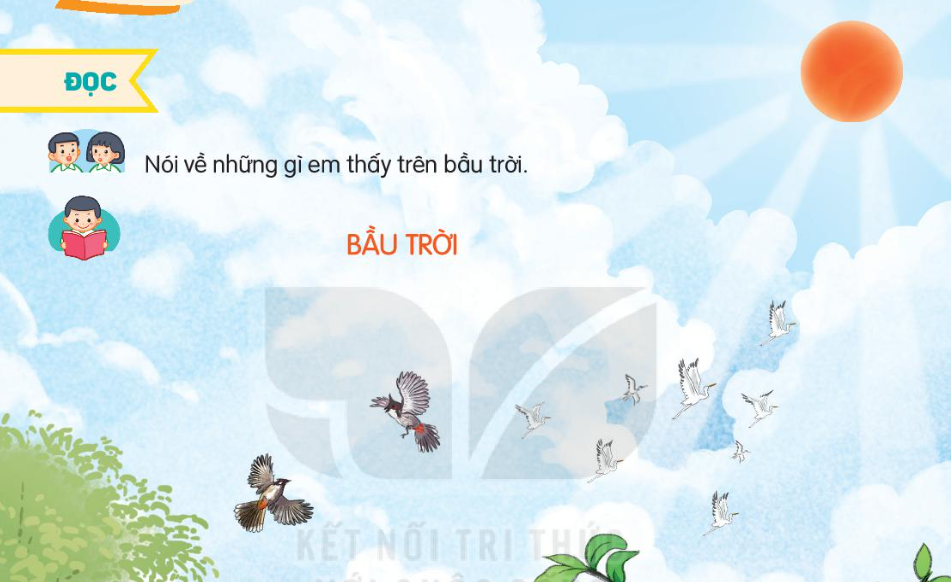 Ngẩng đầu nhìn lên trời, bạn thấy gì nào? Bạn có thể thấy những con chim đang bay, những vòm cây xanh biếc, những tia nắng xuyên qua đám mây trắng muốt như bông. Đôi khi bạn còn thấy những giọt mưa đang rơi xuống hay đàn bướm dập dờn trong gió nhẹ.
   Bầu trời có màu gì nhỉ? Bầu trời thường có màu xanh lơ vào ban ngày, màu đen vào ban đêm. Tuy vậy, tùy vào thời tiết mà bầu trời có những sắc màu khác nhau. Khi mặt trời chiếu vào bầu không khí chứa nhiều hơi nước sau cơn mưa, bạn sẽ nhìn thấy bảy sắc màu rực rỡ của cầu vồng.
   Bầu trời bao quanh Trái Đất và cung cấp không khí cho con người, loài vật và cây cối. Vì vậy, giữ bầu trời được trong lành chính là góp phần duy trì sự sống cho muôn loài.
(Theo Từ điển bách khoa toàn thư đầu tiên của tôi)
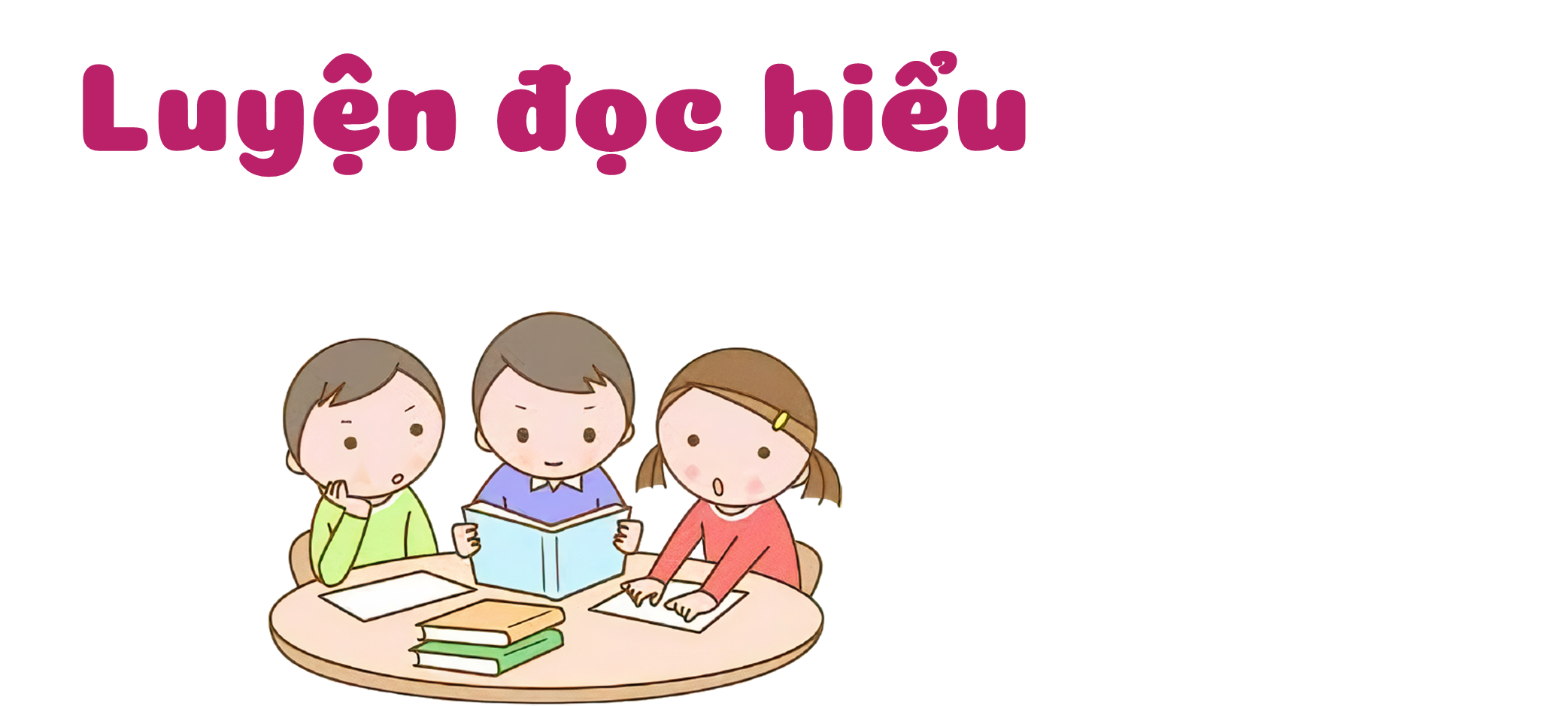 Trong bài đọc “Bầu trời" có từ nào em chưa hiểu nghĩa?
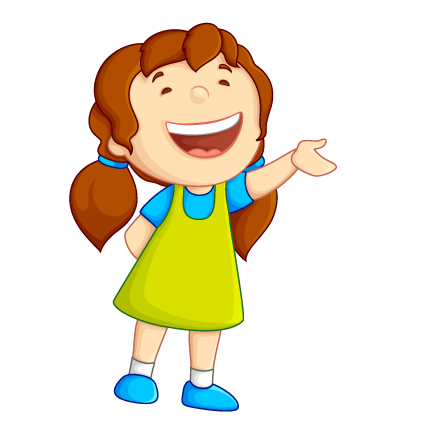 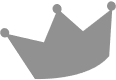 [Speaker Notes: “Có một số trường, họ sẽ ghép phần giải thích nghĩa của từ trong mục đọc đoạn luôn, nhưng vì mỗi trường sẽ thống nhất 1 quy trình riêng, ý tưởng dạy riêng, nên em để phần giải thích nghĩa ở đây (GV kéo slide lên sau các đoạn theo quy trình trường mình nhé)]
Dập dờn: chuyển động nhịp nhàng, lúc gần lúc xa, lúc ẩn lúc hiện.
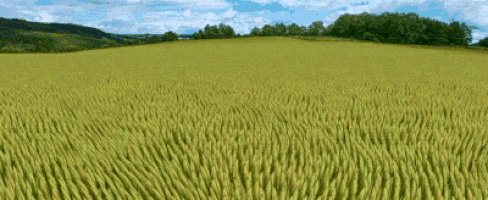 [Speaker Notes: “Có một số trường, họ sẽ ghép phần giải thích nghĩa của từ trong mục đọc đoạn luôn, nhưng vì mỗi trường sẽ thống nhất 1 quy trình riêng, ý tưởng dạy riêng, nên em để phần giải thích nghĩa ở đây (GV kéo slide lên sau các đoạn theo quy trình trường mình nhé)]
CÙNG TÌM HIỂU
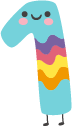 Nhìn lên bầu trời, có thể thấy những gì?
Màu sắc của bầu trời như thế nào?
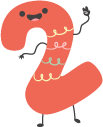 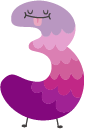 Bầu trời quan trọng thế nào đối với mọi người, mọi vật?
Tìm ý tương ứng với mỗi đoạn trong bài.
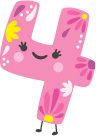 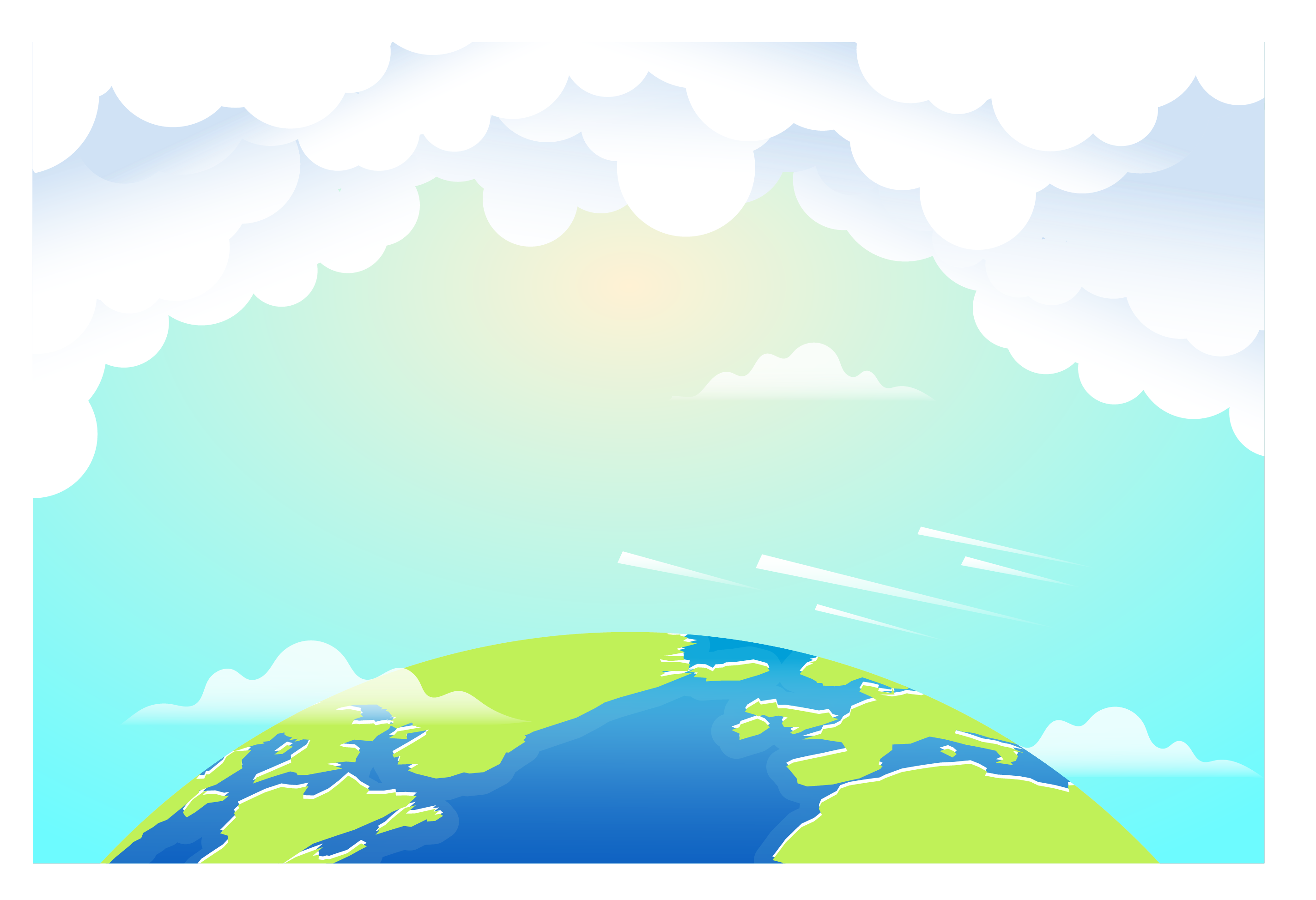 BAY KHẮP TRỜI XANH
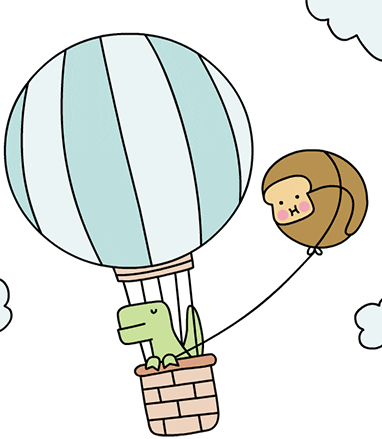 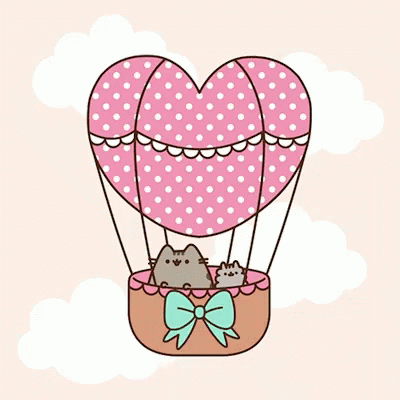 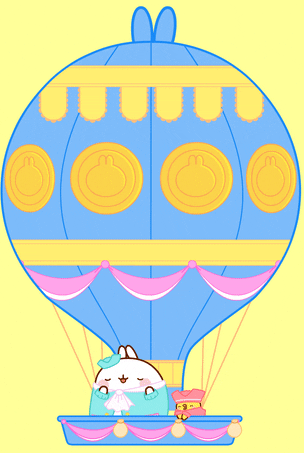 Cùng trả lời các câu hỏi để giúp các bạn bay lên bầu trời nhé
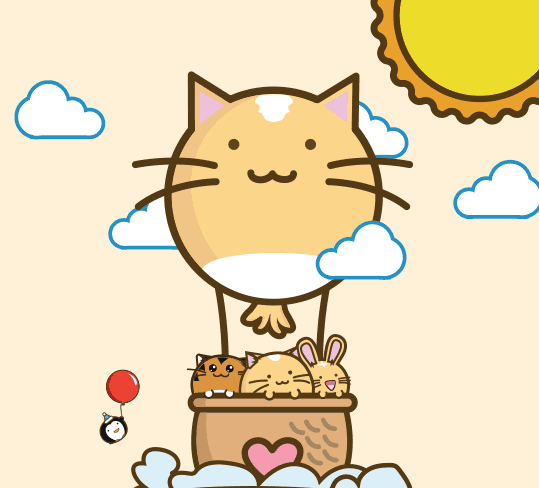 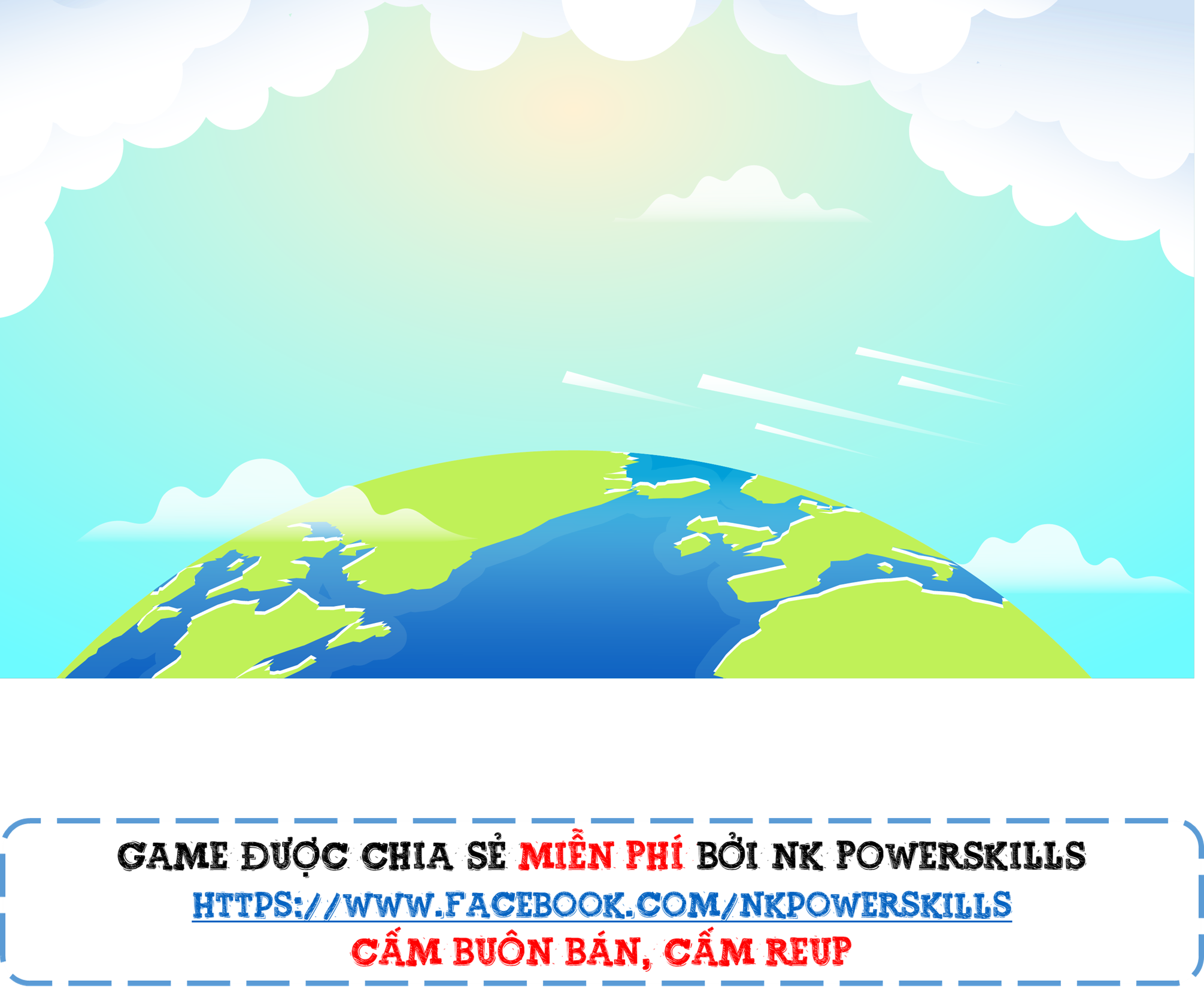 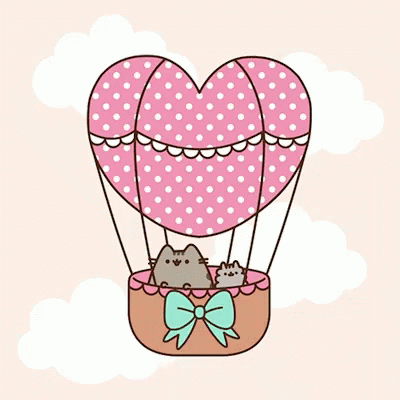 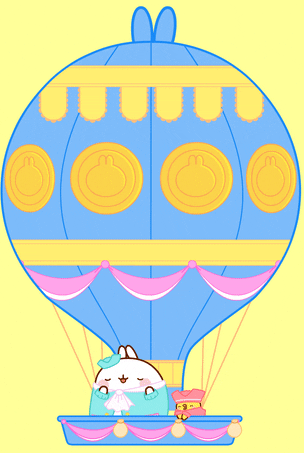 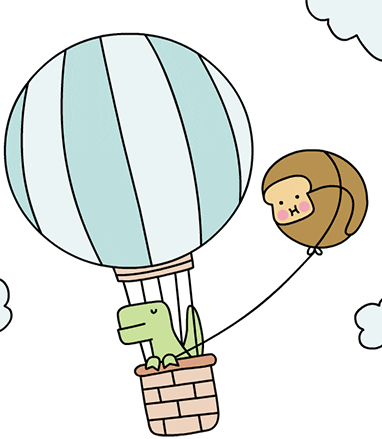 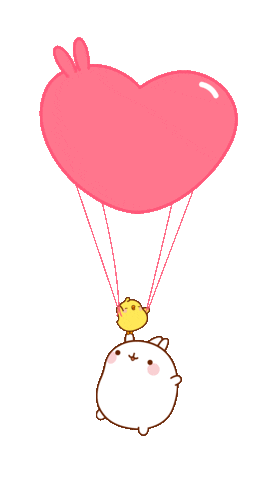 CỐ LÊN!
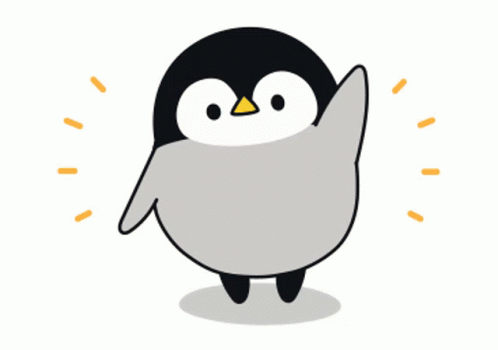 [Speaker Notes: Bấm vào khinh khí cầu để đến câu hỏi]
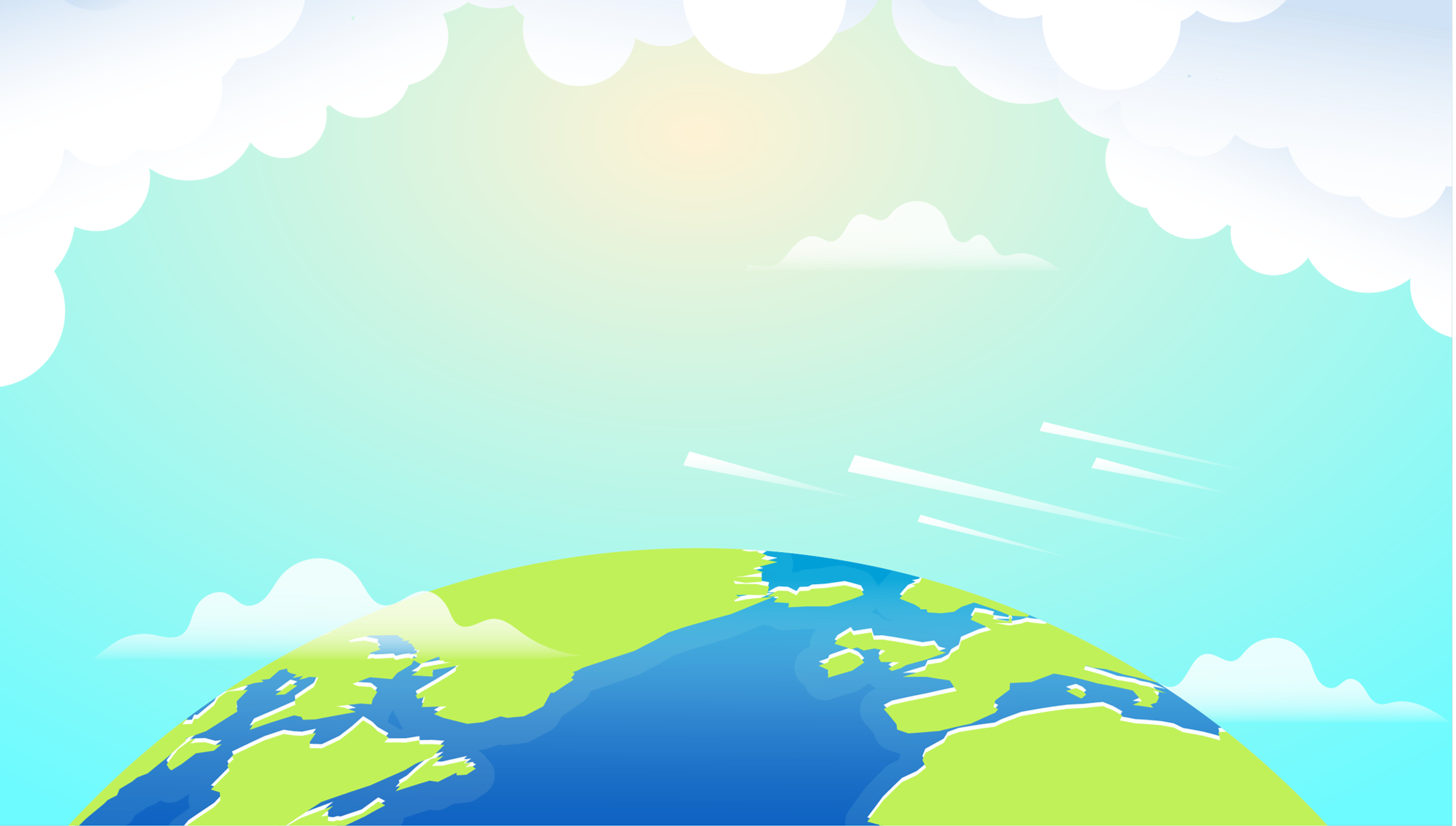 1. Nhìn lên bầu trời, có thể thấy những gì?
Thấy những chú chim, những vòm cây, những tia nắng, những đám mây trắng muốt, những giọt mưa, đàn bướm.
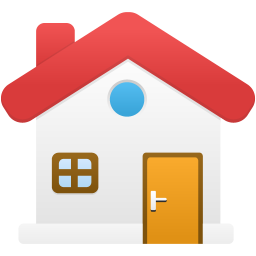 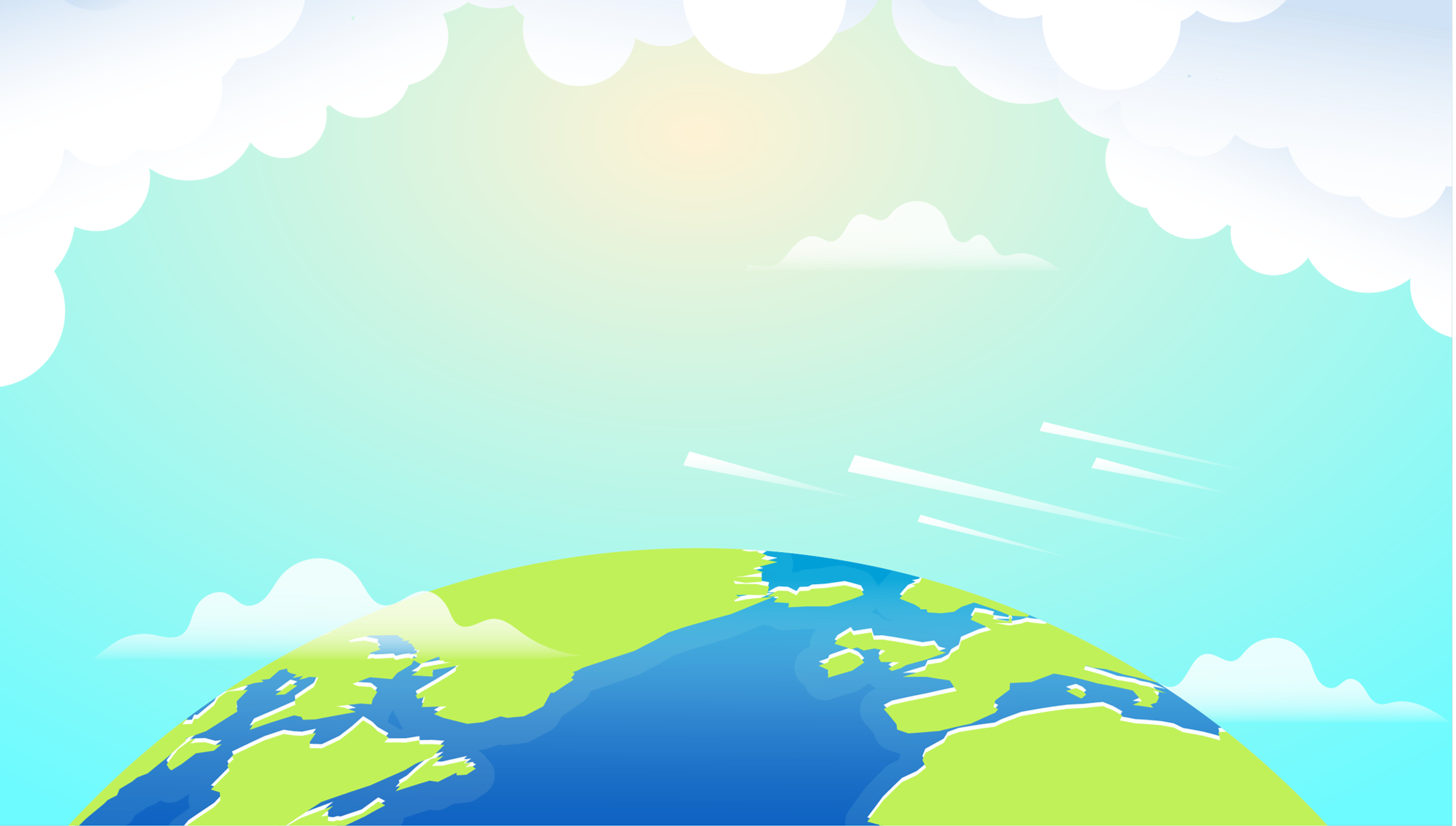 2. Màu sắc của bầu trời như thế nào?
Màu xanh lơ vào ban ngày, màu đen vào ban đêm. Tuy vậy, tùy vào thời tiết mà bầu trời có nhiều màu sắc đa dạng. Có khi có cả bảy sắc cầu vồng.
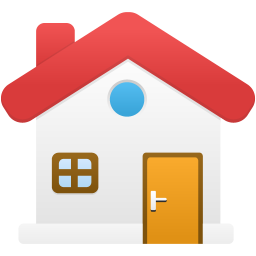 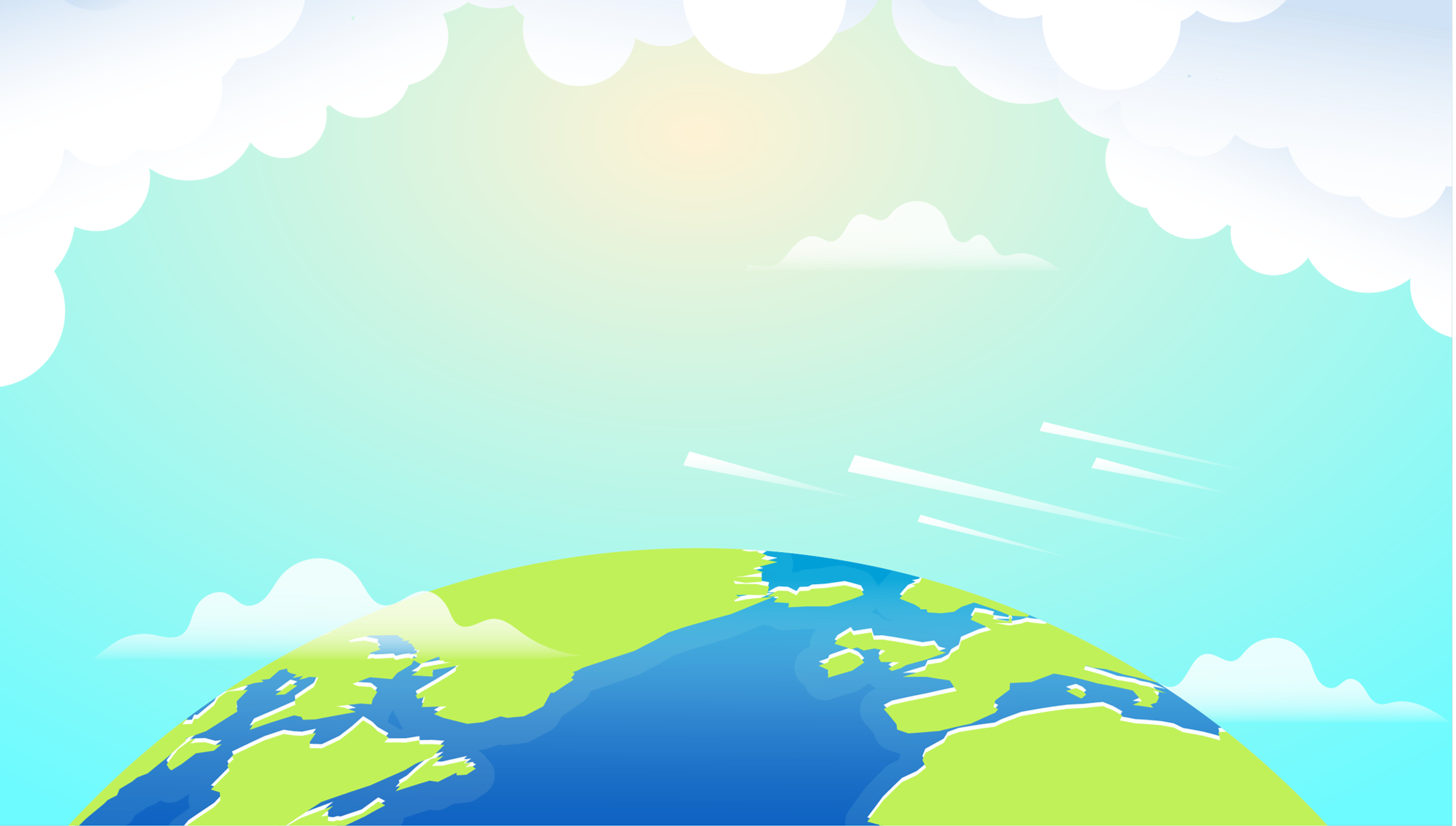 3. Bầu trời quan trọng thế nào đối với mọi người, mọi vật?
Bầu trời bao quanh Trái Đất, cung cấp không khí cho con người, loài vật và cây cối.
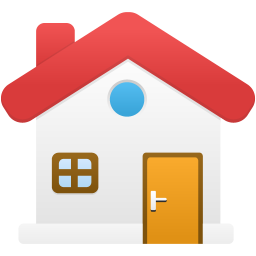 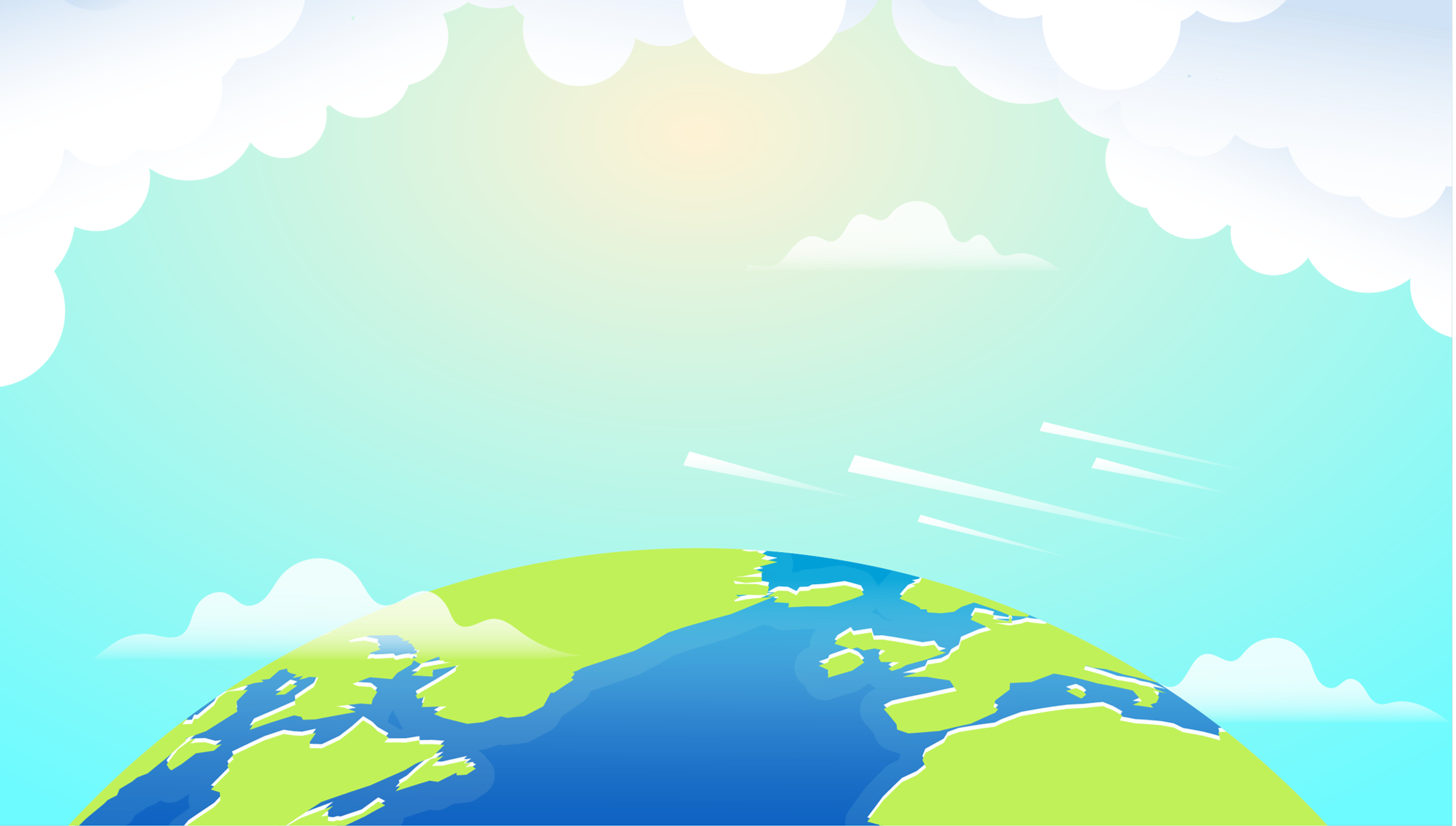 4. Tìm ý tương ứng với mỗi đoạn trong bài.
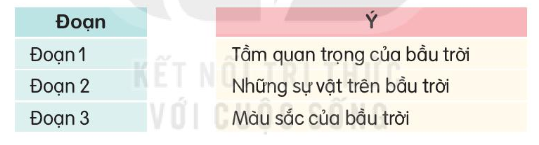 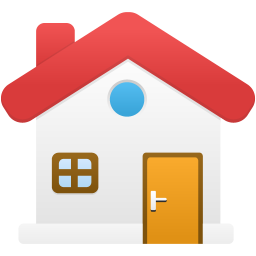 Luyện đọc lại
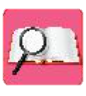 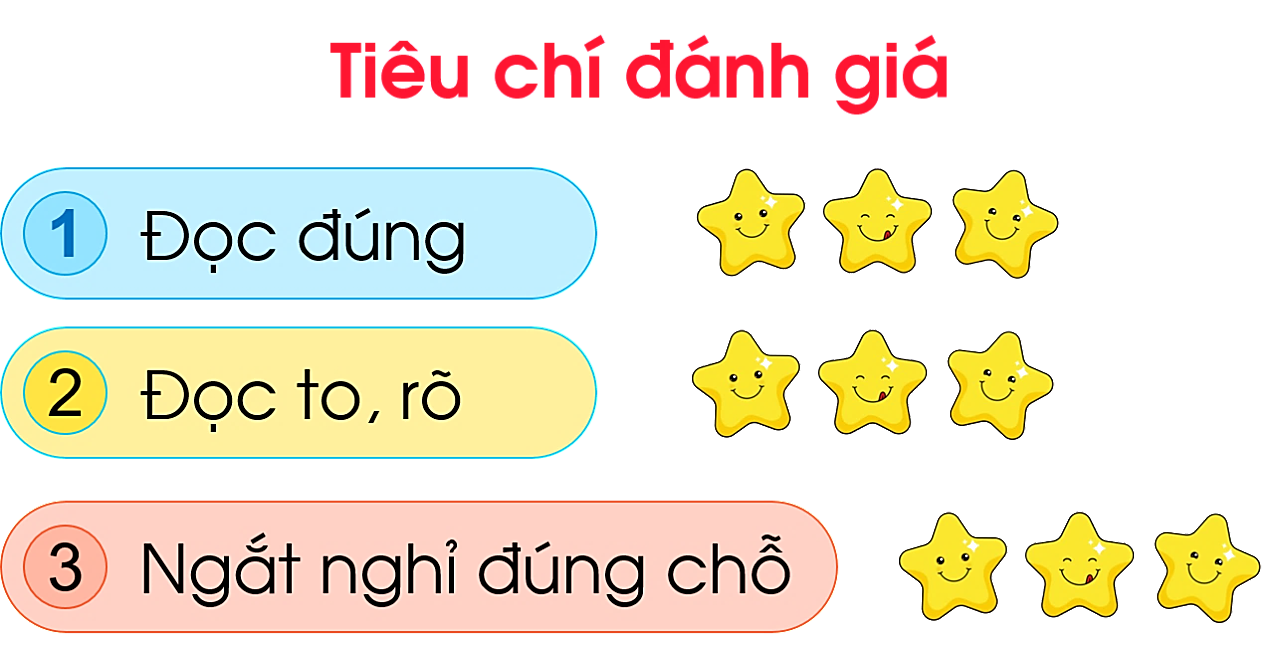 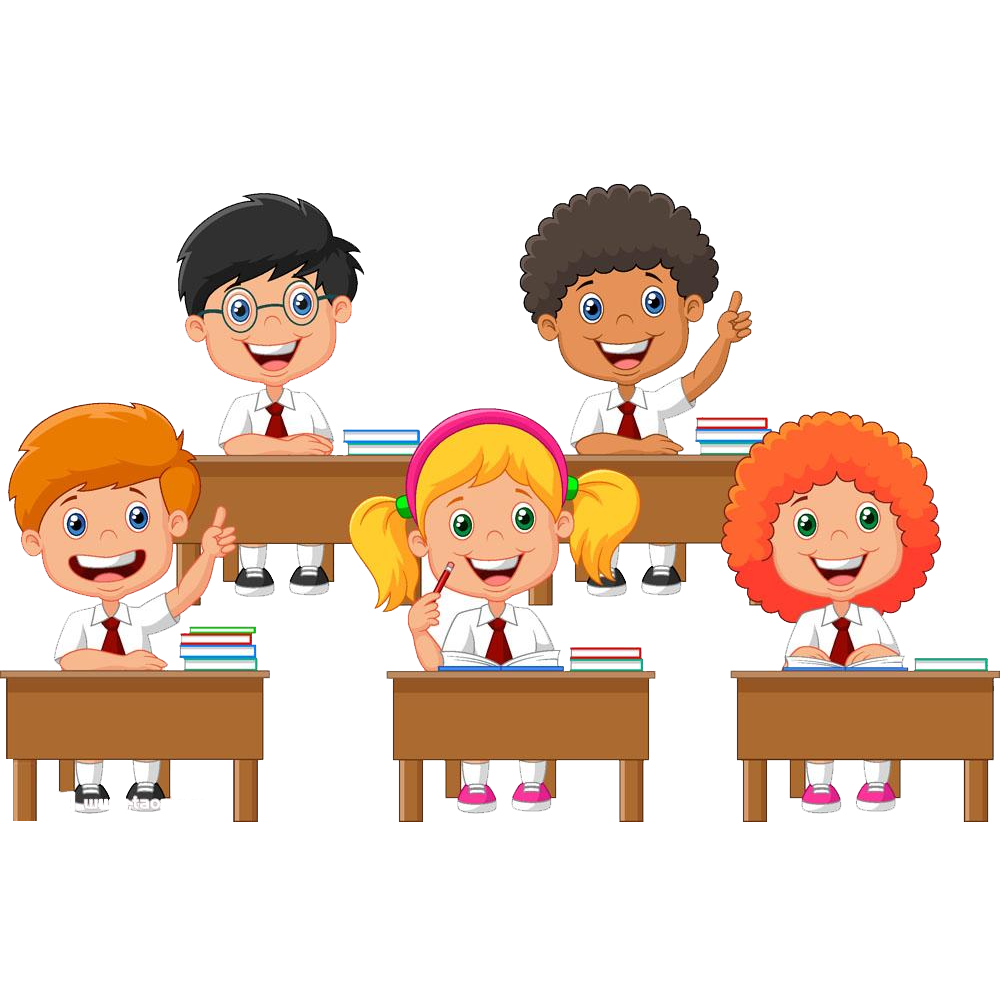 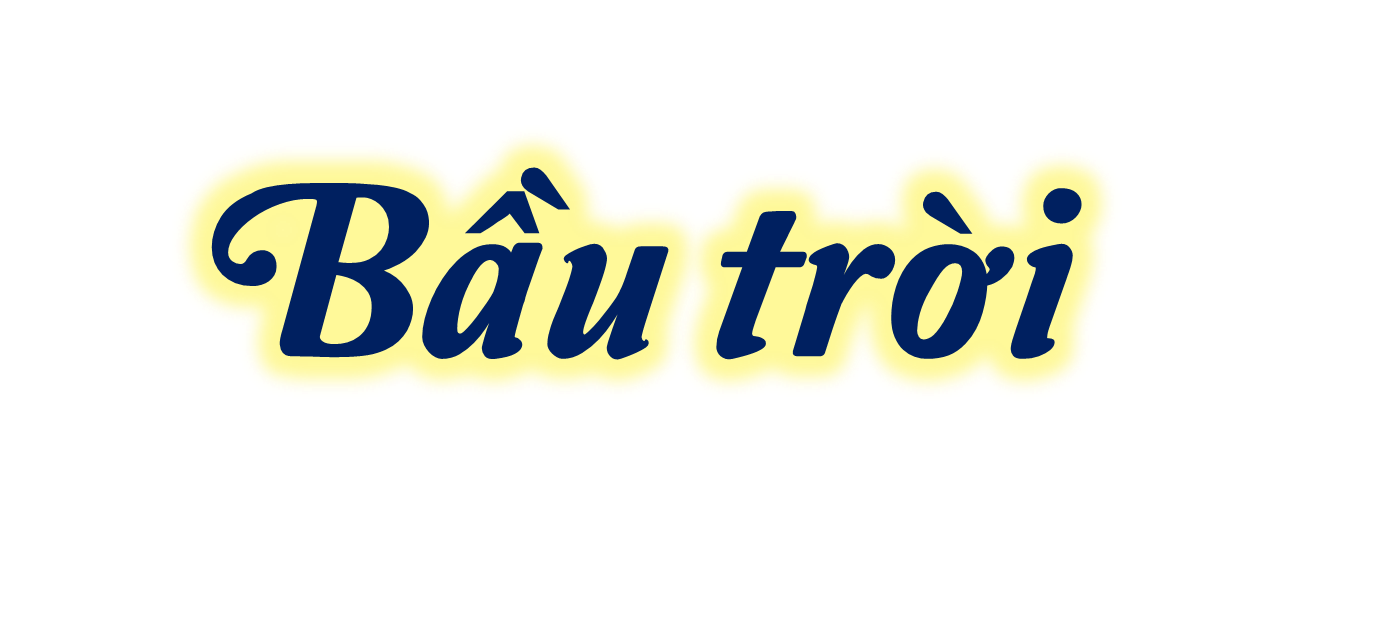 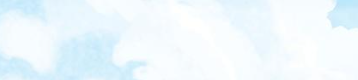 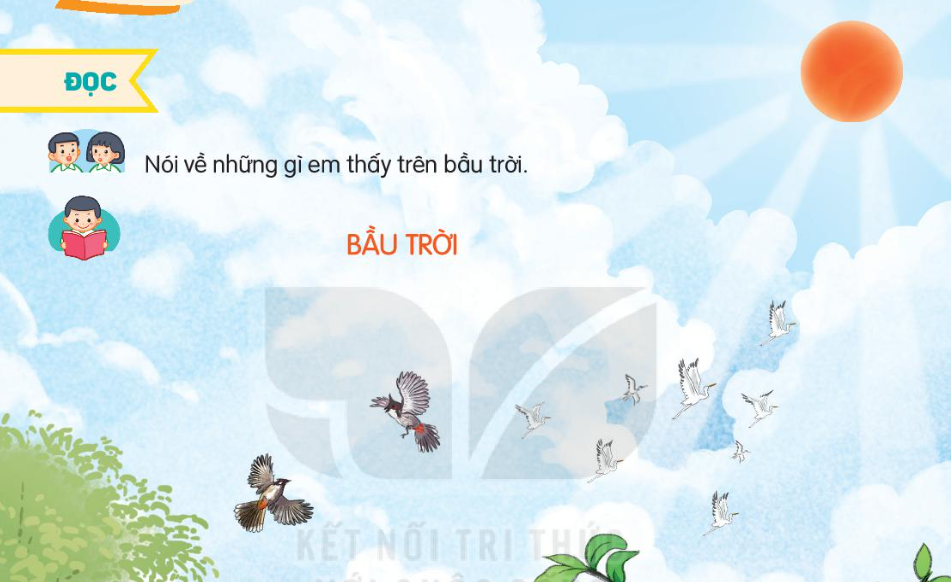 Ngẩng đầu nhìn lên trời, bạn thấy gì nào? Bạn có thể thấy những con chim đang bay, những vòm cây xanh biếc, những tia nắng xuyên qua đám mây trắng muốt như bông. Đôi khi bạn còn thấy những giọt mưa đang rơi xuống hay đàn bướm dập dờn trong gió nhẹ.
   Bầu trời có màu gì nhỉ? Bầu trời thường có màu xanh lơ vào ban ngày, màu đen vào ban đêm. Tuy vậy, tùy vào thời tiết mà bầu trời có những sắc màu khác nhau. Khi mặt trời chiếu vào bầu không khí chứa nhiều hơi nước sau cơn mưa, bạn sẽ nhìn thấy bảy sắc màu rực rỡ của cầu vồng.
   Bầu trời bao quanh Trái Đất và cung cấp không khí cho con người, loài vật và cây cối. Vì vậy, giữ bầu trời được trong lành chính là góp phần duy trì sự sống cho muôn loài.
(Theo Từ điển bách khoa toàn thư đầu tiên của tôi)
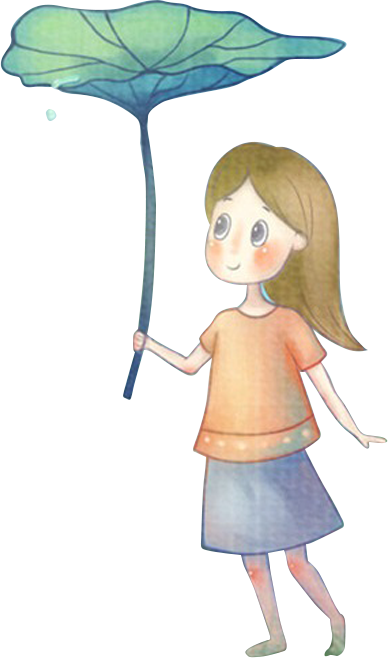 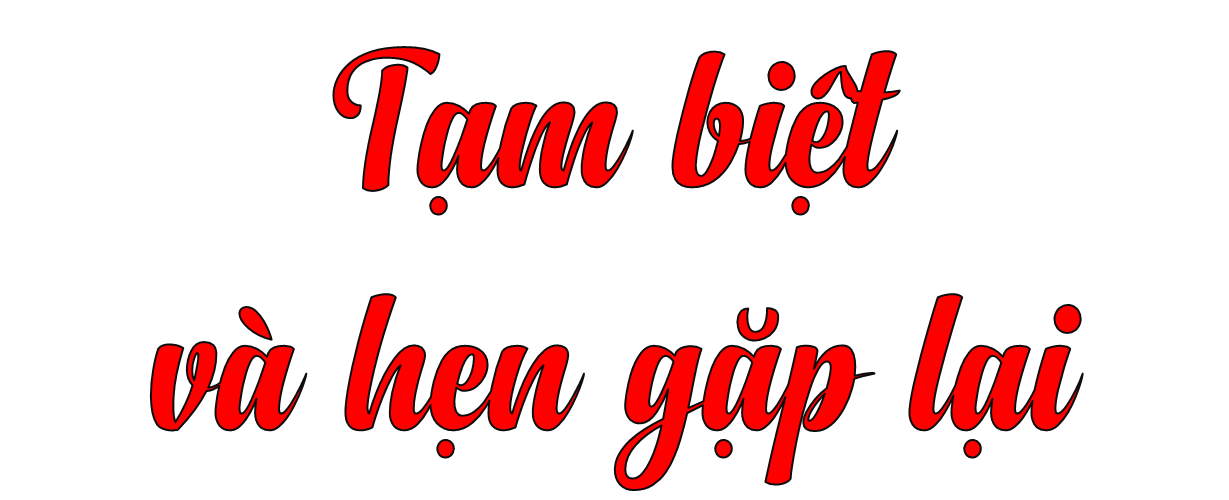